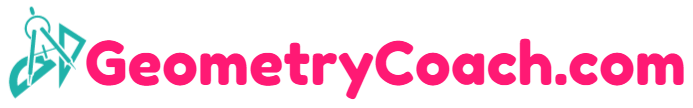 Measuring Segments
Unit 1 Lesson 3
Measuring Segments
Students will be able to:

• Find the measure of segments using the ruler postulate, the definition of congruent segments, midpoints, and the segment addition postulate.
•	Find the length and midpoint of a segment.
•	Understand the congruency of segments.
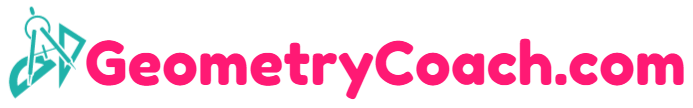 Measuring Segments
Key Vocabulary:
Line Segment
Distance / Length
Congruent Segments
Segment Bisector
Segment Partition

.
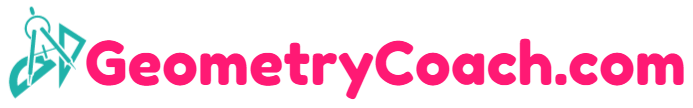 Measuring Segments
A line segment is a set of points and has a specific length, i.e., it does not extend indefinitely. 
A line segment is named by two points on the line segment with a line segment symbol above the letters.
The line segment always has a certain length that can be measured using a ruler.
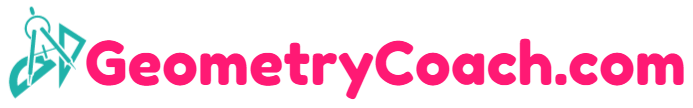 Measuring Segments
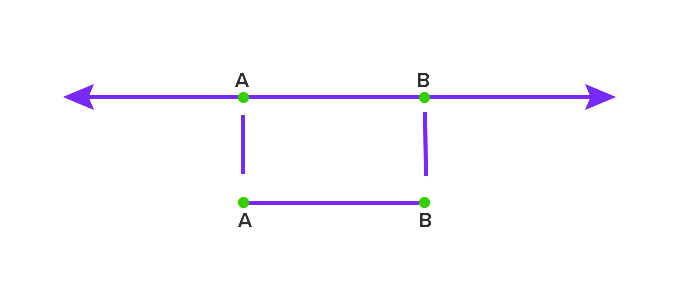 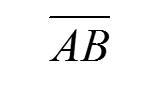 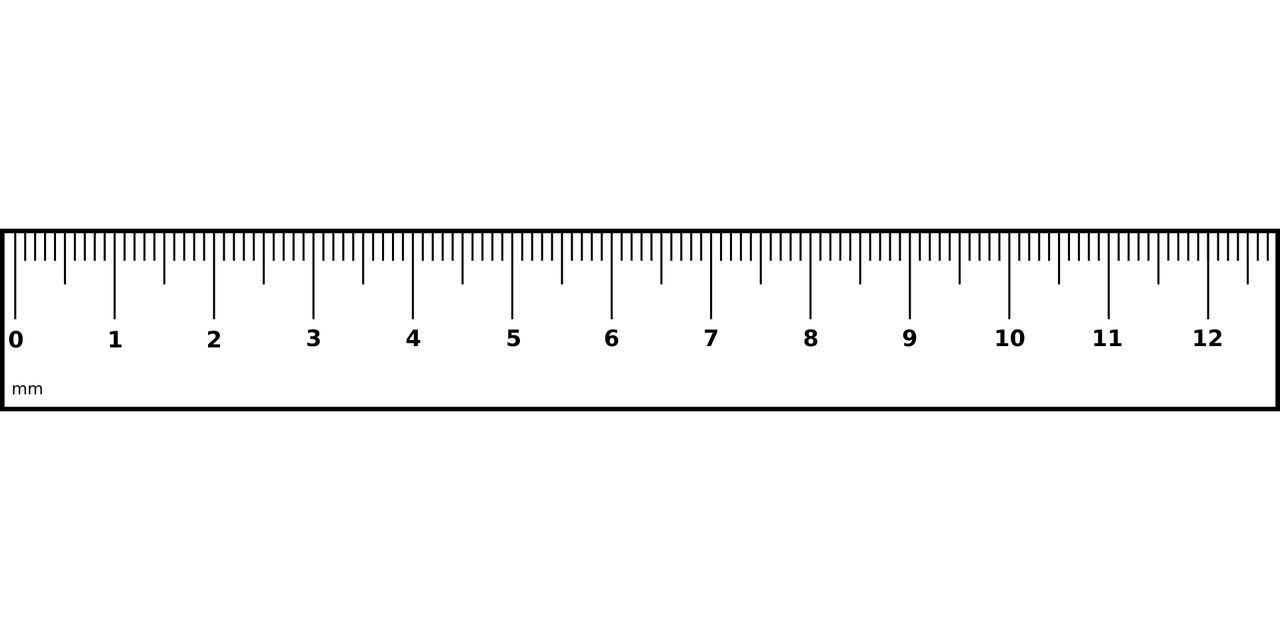 Understanding Line Segments
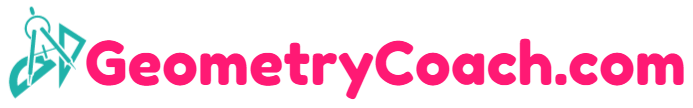 Measuring Segments
Ruler Postulate
Every point on a line can be paired with a real number. This makes a one-to-one correspondence between the points on the line and the real numbers. 
The real number that corresponds to a point is called the coordinate of the point.
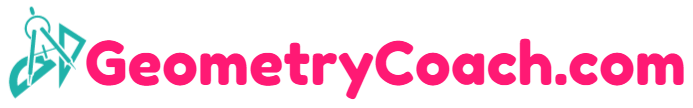 Measuring Segments
Sample Problem 1: Find the length of each segment using a ruler.
a.
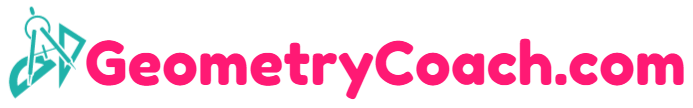 Measuring Segments
Sample Problem 1: Find the length of each segment using a ruler.
a.
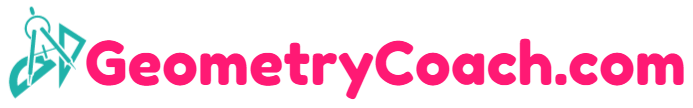 Measuring Segments
Sample Problem 1: Find the length of each segment using a ruler.
b.
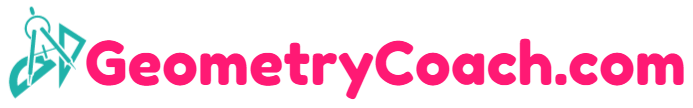 Measuring Segments
Sample Problem 1: Find the length of each segment using a ruler.
b.
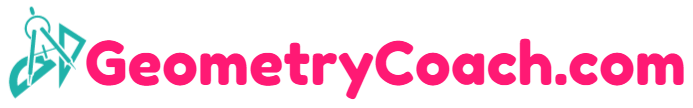 Measuring Segments
Sample Problem 1: Find the length of each segment using a ruler.
c.
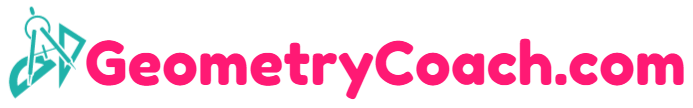 Measuring Segments
Sample Problem 1: Find the length of each segment using a ruler.
c.
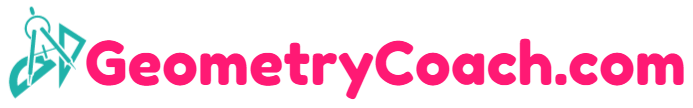 Measuring Segments
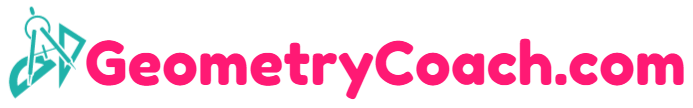 Measuring Segments
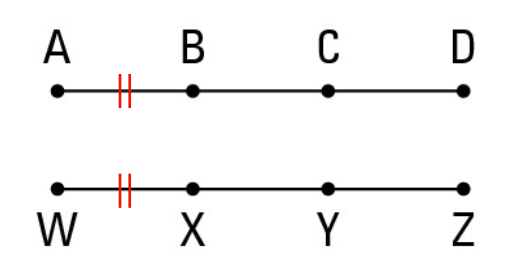 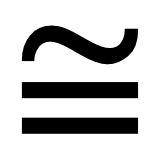 Congruent line symbol
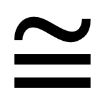 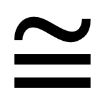 Examples of Congruent Line Segments
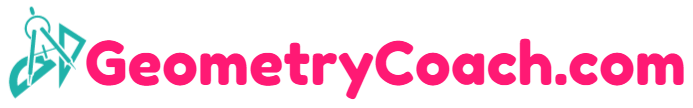 Measuring Segments
Sample Problem 2: Find the length of each segment using the number line. Determine which segments are congruent.
6
5
-2
-3
4
2
3
-4
-1
-5
0
1
-6
a.
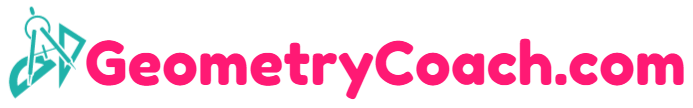 Measuring Segments
Sample Problem 2: Find the length of each segment using the number line. Determine which segments are congruent.
6
5
-2
-3
4
2
3
-4
-1
-5
0
1
-6
a.
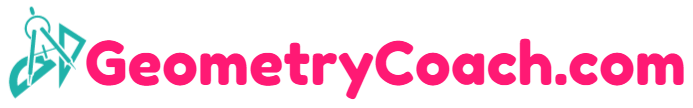 Measuring Segments
Sample Problem 2: Find the length of each segment using number line. Determine which segments are congruent.
6
5
-2
-3
4
2
3
-4
-1
-5
0
1
-6
b.
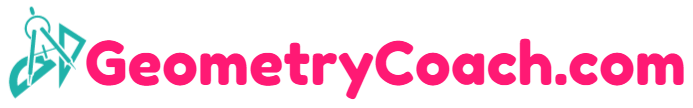 Measuring Segments
Sample Problem 2: Find the length of each segment using number line. Determine which segments are congruent.
6
5
-2
-3
4
2
3
-4
-1
-5
0
1
-6
b.
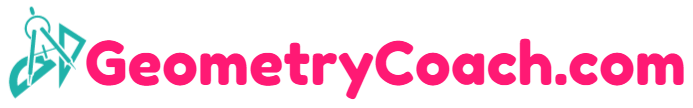 Measuring Segments
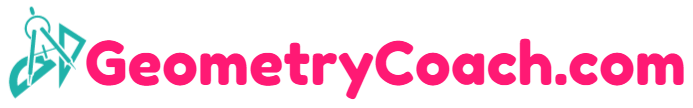 Measuring Segments
Sample Problem 3: Find the length of each segment using a segment addition postulate.  Draw a diagram to represent the situation.
a.
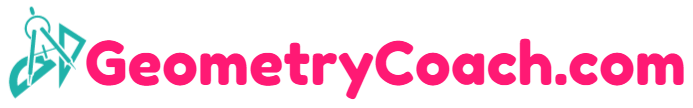 Measuring Segments
Sample Problem 3: Find the length of each segment using a segment addition postulate.  Draw a diagram to represent the situation.
a.
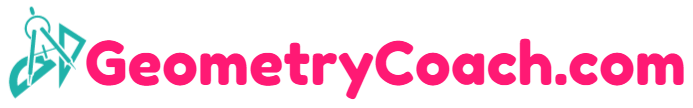 Measuring Segments
Sample Problem 3: Find the length of each segment using a segment addition postulate.  Draw a diagram to represent the situation.
b.
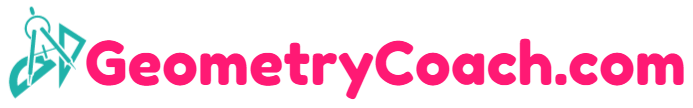 Measuring Segments
Sample Problem 3: Find the length of each segment using segment addition postulate.  Draw a diagram to represent the situation.
b.
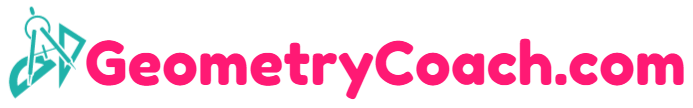 Measuring Segments
The midpoint is the middle point of a line segment. It is equidistant from both endpoints, and it is the centroid both of the segment and of the endpoints.
The midpoint of a segment divides the segment into two congruent segments. 
A segment bisector is a point, line or a line segment that passes through a midpoint of another segment.                                       
A segment bisector is usually at the center of the line segment and always includes the midpoint of the line segment.
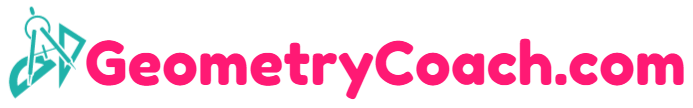 Measuring Segments
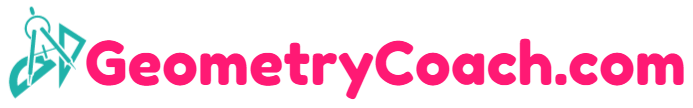 Measuring Segments
Sample Problem 4: Find the length of each segment. Draw a diagram to represent the situation.
a.
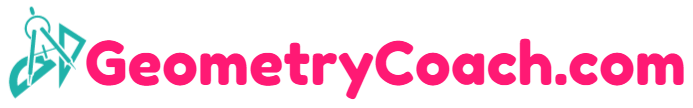 Measuring Segments
Sample Problem 4: Find the length of each segment. Draw a diagram to represent the situation.
a.
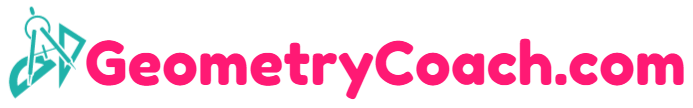 Measuring Segments
Sample Problem 4: Find the length of each segment. Draw a diagram to represent the situation.
a.
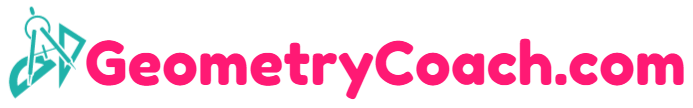 Measuring Segments
Sample Problem 4: Find the length of each segment. Draw a diagram to represent the situation.
b.
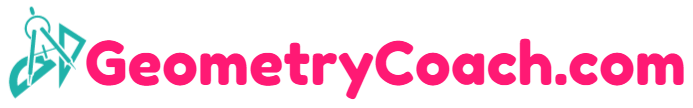 Measuring Segments
Sample Problem 4: Find the length of each segment. Draw a diagram to represent the situation.
b.
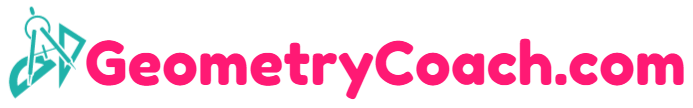 Measuring Segments
Sample Problem 4: Find the length of each segment. Draw a diagram to represent the situation.
b.
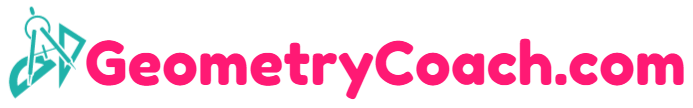 Measuring Segments
Sample Problem 5: Find the coordinate of the midpoint of each segment.
1
0
-1
2
-2
3
4
-3
a.
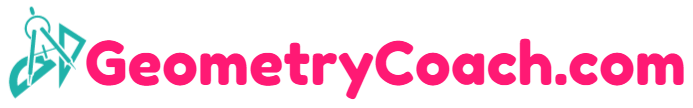 Measuring Segments
Sample Problem 5: Find the coordinate of the midpoint of each segment.
1
0
-1
2
-2
3
4
-3
a.
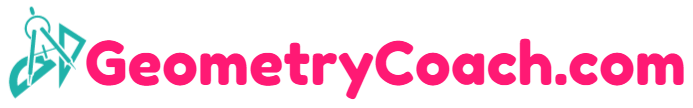 Measuring Segments
Sample Problem 5: Find the coordinate of the midpoint of each segment.
1
0
-1
2
-2
3
4
-3
b.
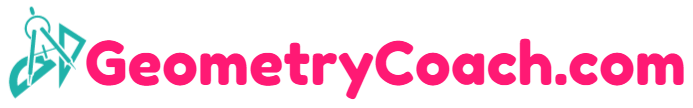 Measuring Segments
Sample Problem 5: Find the coordinate of the midpoint of each segment.
1
0
-1
2
-2
3
4
-3
b.
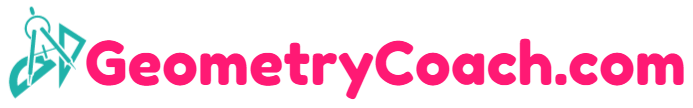 Measuring Segments
A segment partition is a point, line or a line segment that partitions the line segment in a particular ratio. 
If the ratio is equal, the segment partition becomes a segment bisector.
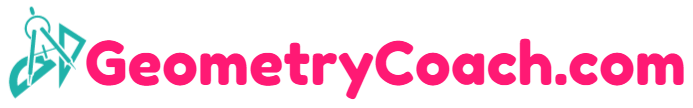 Measuring Segments
Sample Problem 6: Divide the line segment in the ratio given by putting a dot at the partition.
a.
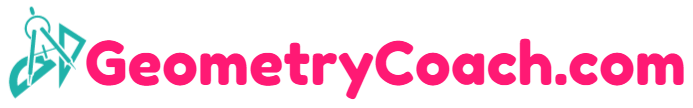 Measuring Segments
Sample Problem 6: Divide the line segment in the ratio given by putting a dot at the partition.
a.
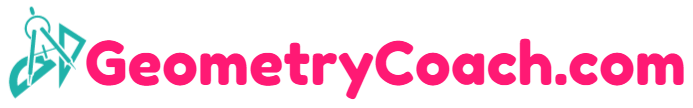 Measuring Segments
Sample Problem 6: Divide the line segment in the ratio given by putting a dot at the partition.
b.
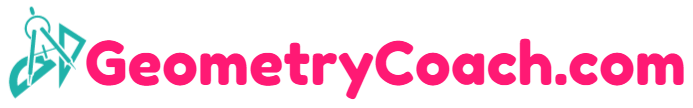 Measuring Segments
Sample Problem 6: Divide the line segment in the ratio given by putting a dot at the partition.
b.
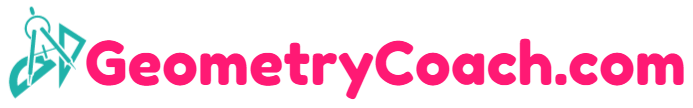